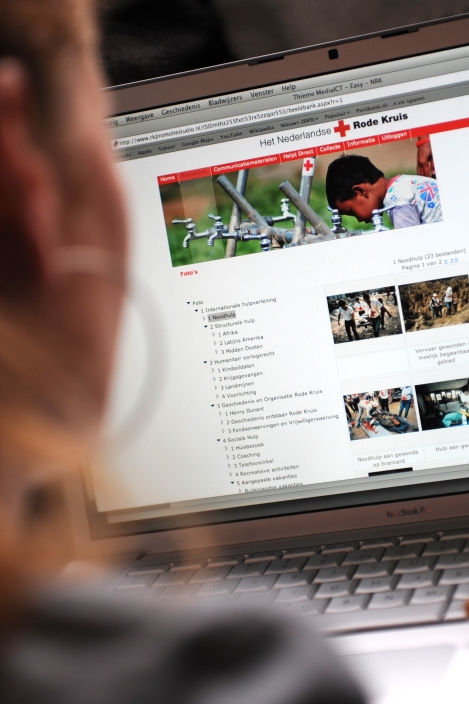 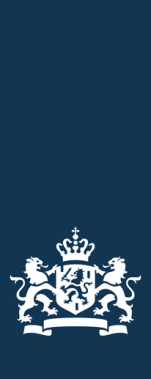 Cybersecurity is mainstream
Barend Sluijter 
Directie Cybersecurity/Afdeling Cybersecurity Beleid
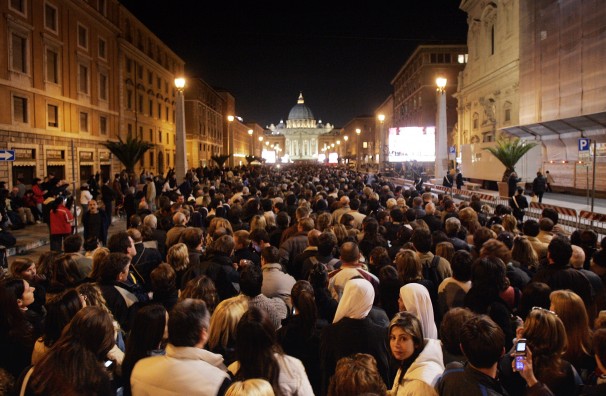 2005
2
[Speaker Notes: Importance of cyber securityThese photos show speed of innovation and adaption: A picture that was taken at the same spot at the same time, 8 years later. This picture shows  St. Peter’s Square during the announcement of Pope Benedict in 2005 (click volgende slide)]
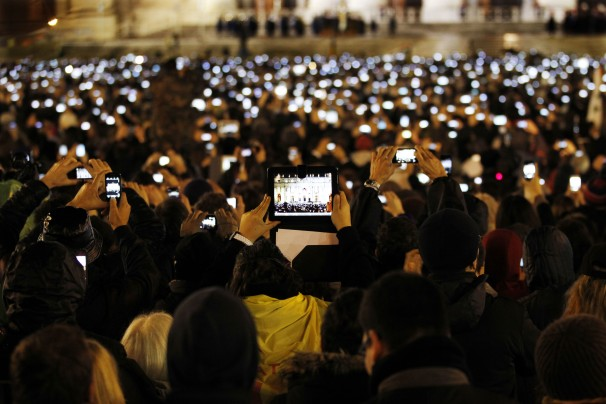 2013
[Speaker Notes: Importance of cyber securityAnd this picture shows this exact same spot at the same day during the announcement of Pope Francis in 2013.]
Cybergeschiedenis
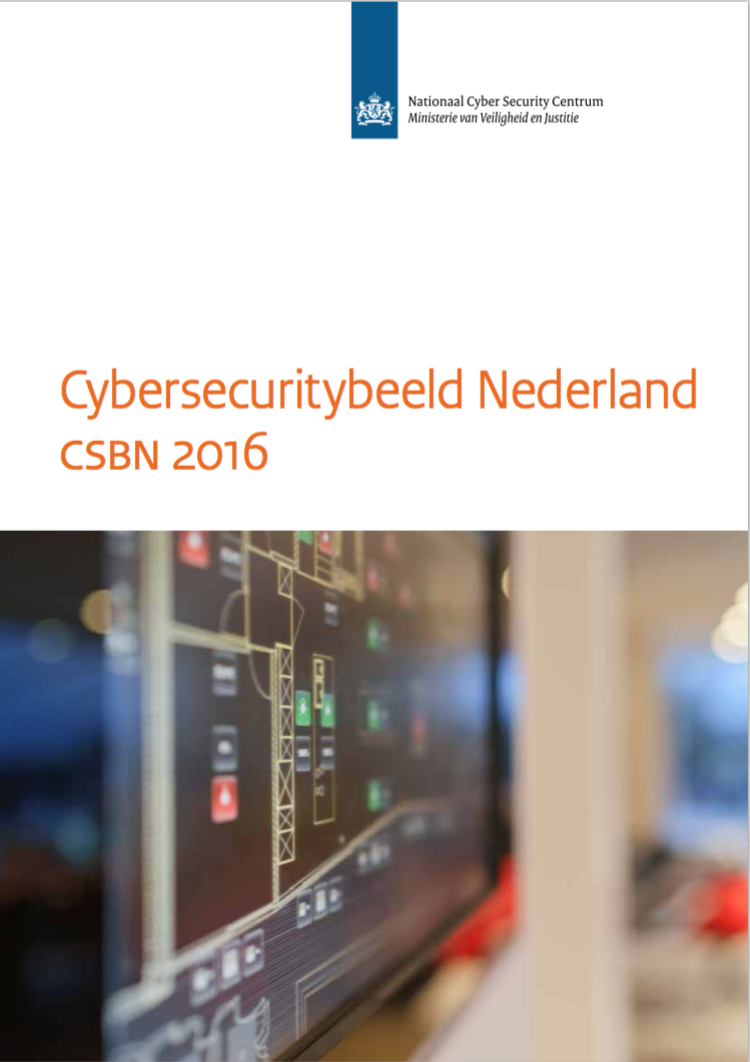 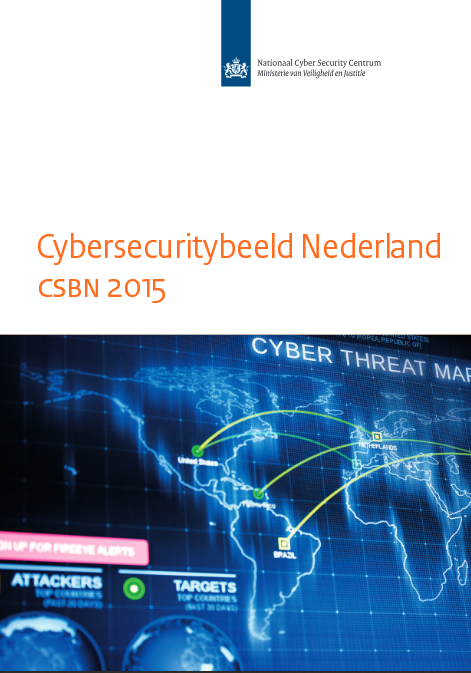 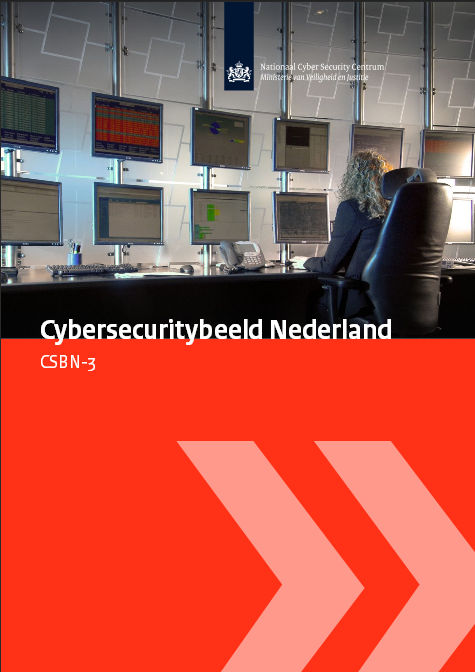 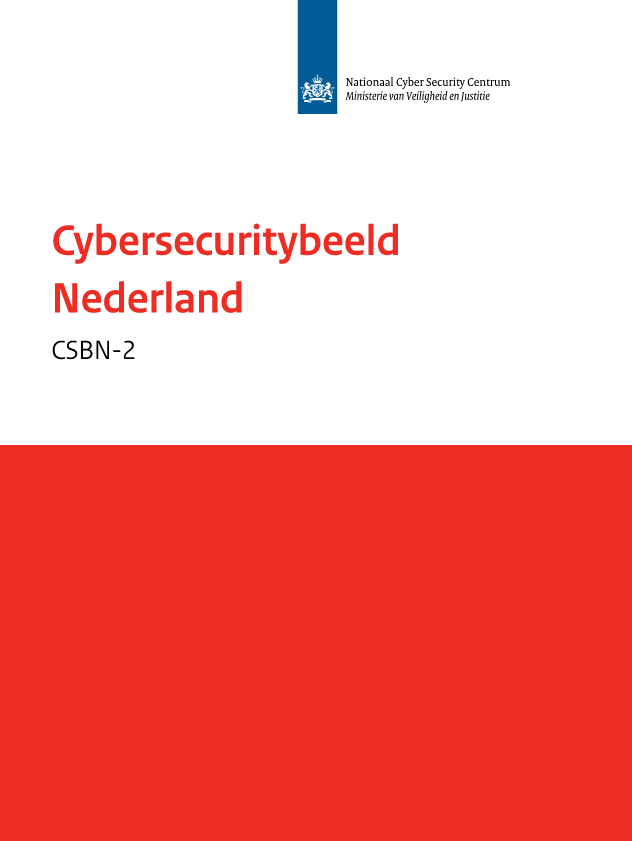 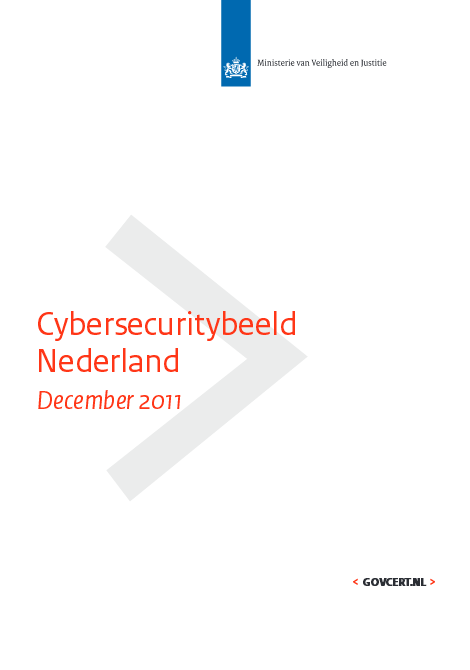 4
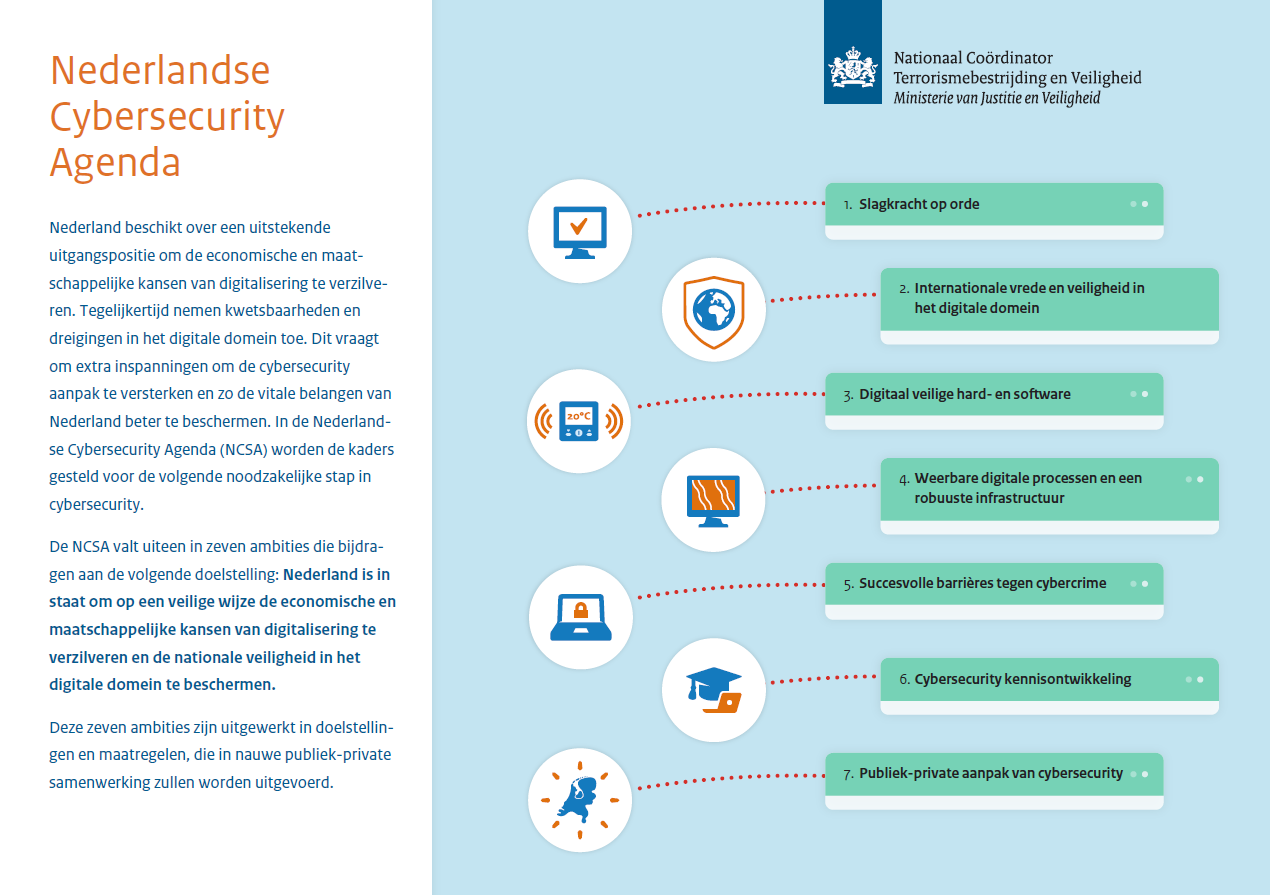 5
Titel | Datum
Wat
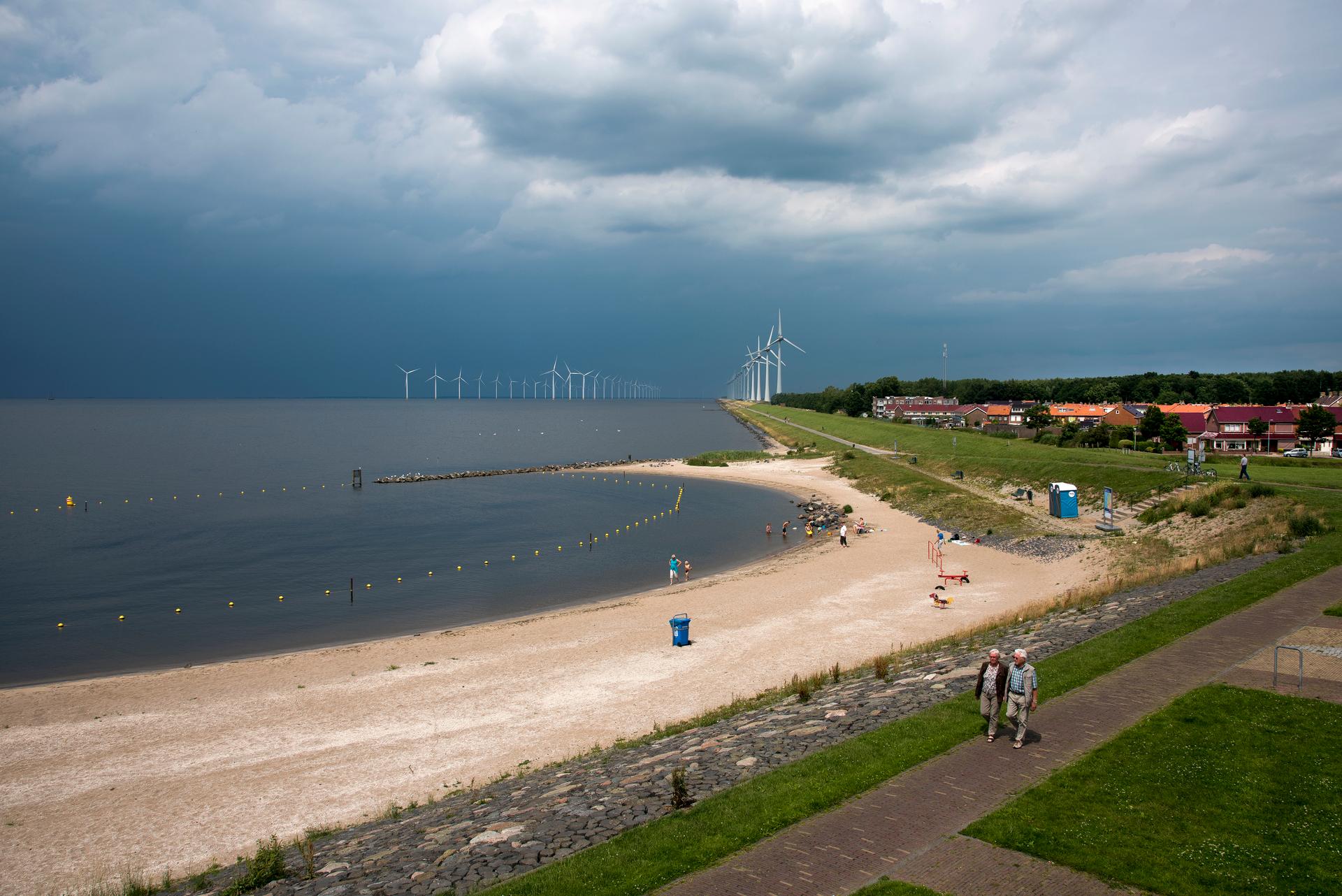 Wettelijke taken  NCSC
1. Bijstaan van Rijksoverheid en Vitale aanbieders bij het treffen van maatregelen om de beschikbaarheid en betrouwbaarheid van hun producten of diensten te waarborgen of te herstellen;
2. Het informeren en adviseren van deze aanbieders en anderen in en buiten Nederand over dreigingen en incidenten mbt informatiesystemen die van vitaal belang zijn voor de Nederlandse samenleving;
3. Het verrichten van analyses en technisch onderzoek naar aanleiding van (aanwijzingen voor) bovengemelde dreigingen en incidenten;
4. Ter voorkoming van nadelige maatschappelijke gevolgen kan het NCSC bepaalde organisaties informeren over dreigingen en incidenten betreffende andere informatiesystemen dan die van Rijk en Vitaal, voor zover het NCSC die informatie heeft verkregen bij de uitoefening van bovenstaande taken.
Nationale Coördi-natie
“NCSC werkt vanuit eigen taakuitoefening met partners samen aan algemeen streven vergroten digitale weerbaarheid”
Bewust-zijn & voorlich-ting
7
Nederland digitaal veilig
[Speaker Notes: Patricia]
Vragen?
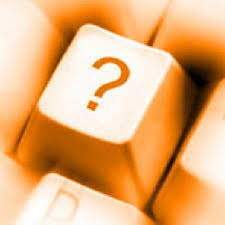 8
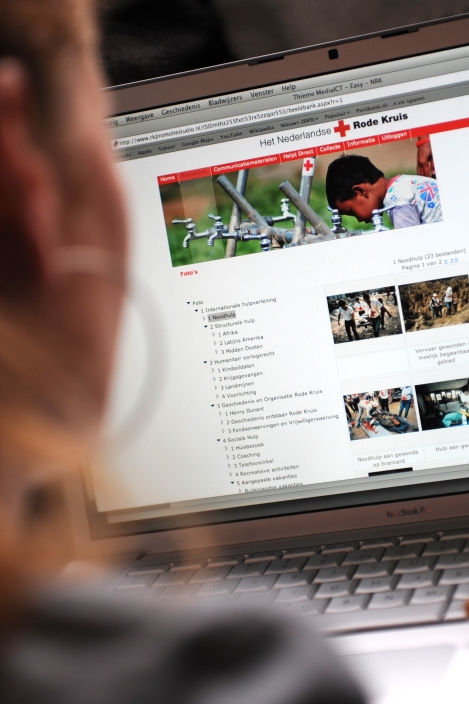 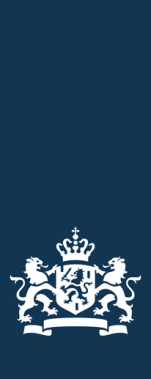 Incidenten
Barend Sluijter 
Directie Cybersecurity/Afdeling Cybersecurity Beleid
3 Incidenten
Relevante vragen voor in het achterhoofd


Is het een cyberincident ? 
Impact ? 
Wie kan er handelen? 
Lijkt het of fysieke incidenten (mainstream) of is het speciaal
10
Diginotar
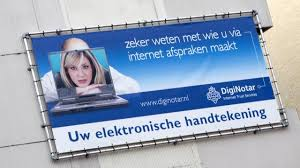 11
Not Petya
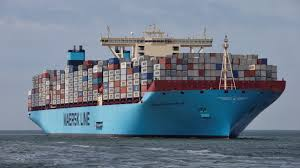 12
Tennet-storing
13